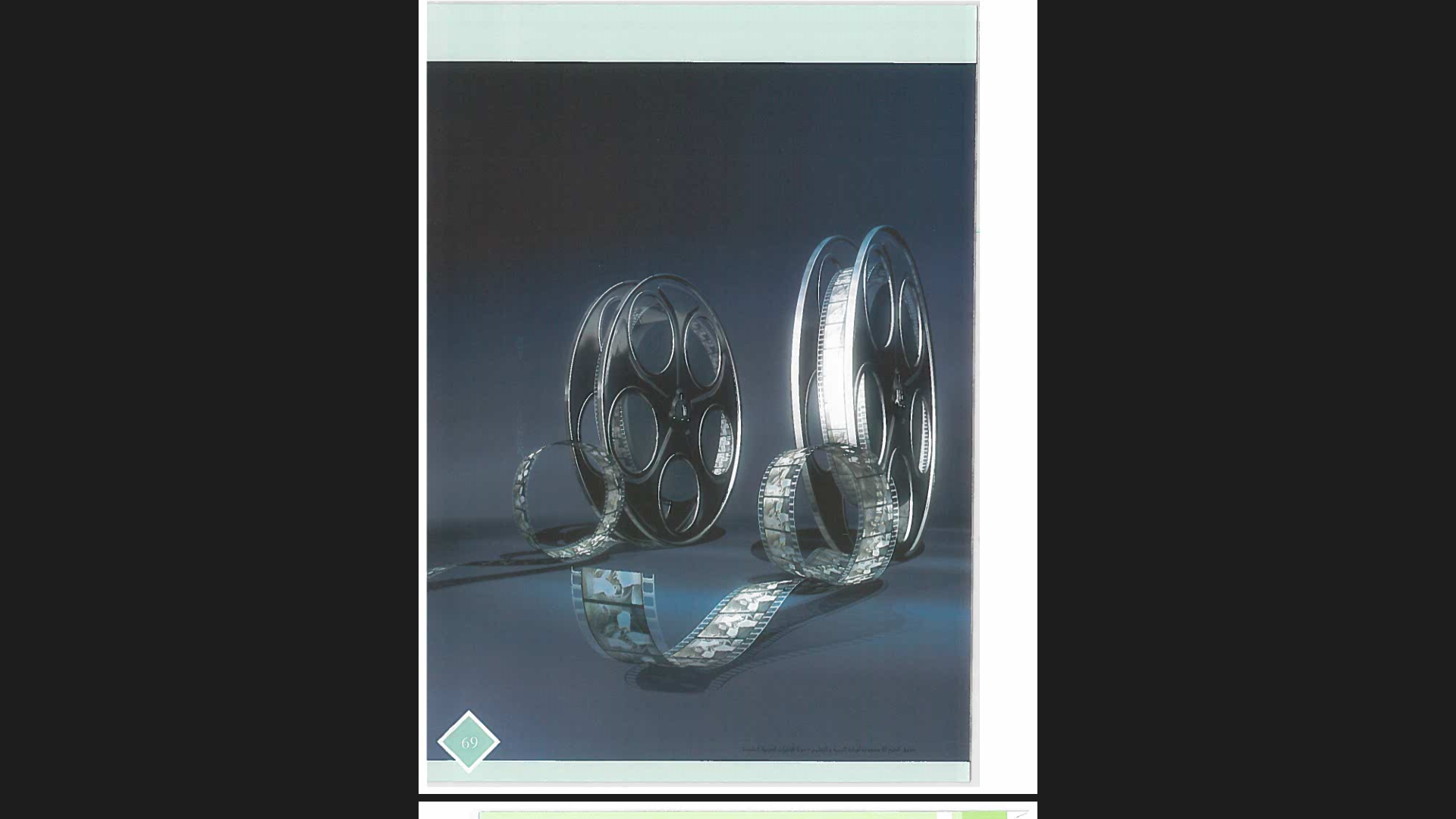 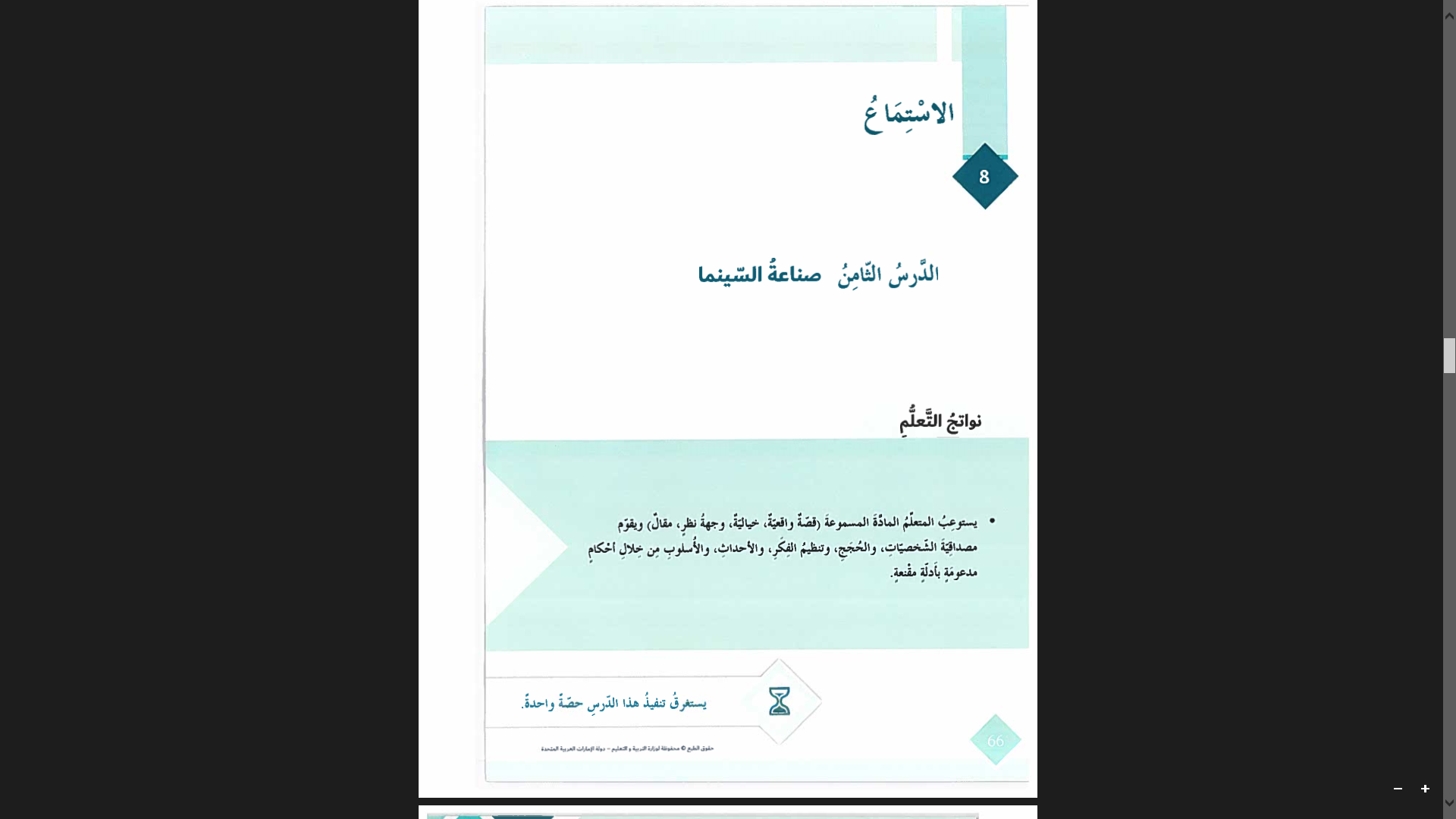 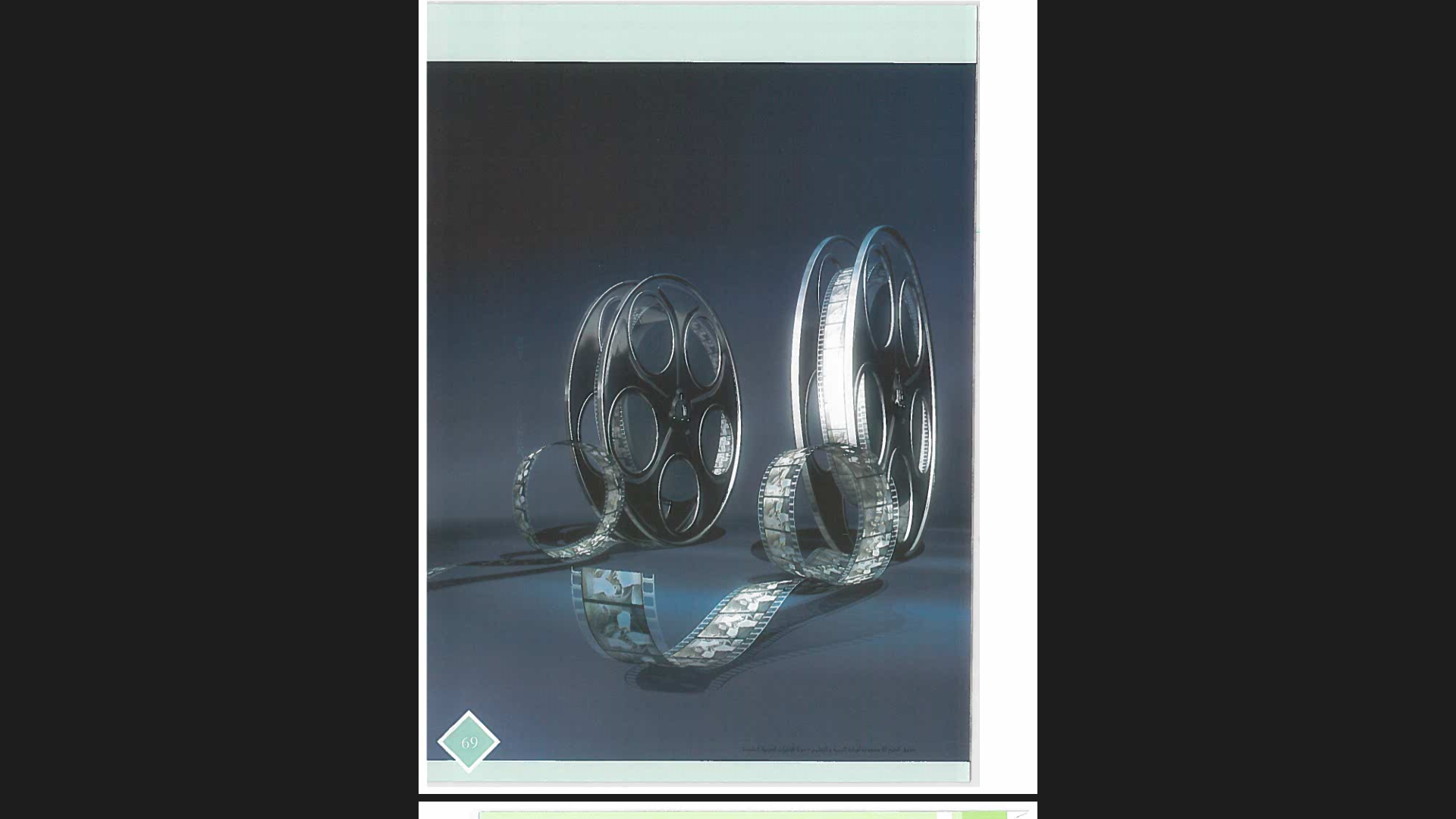 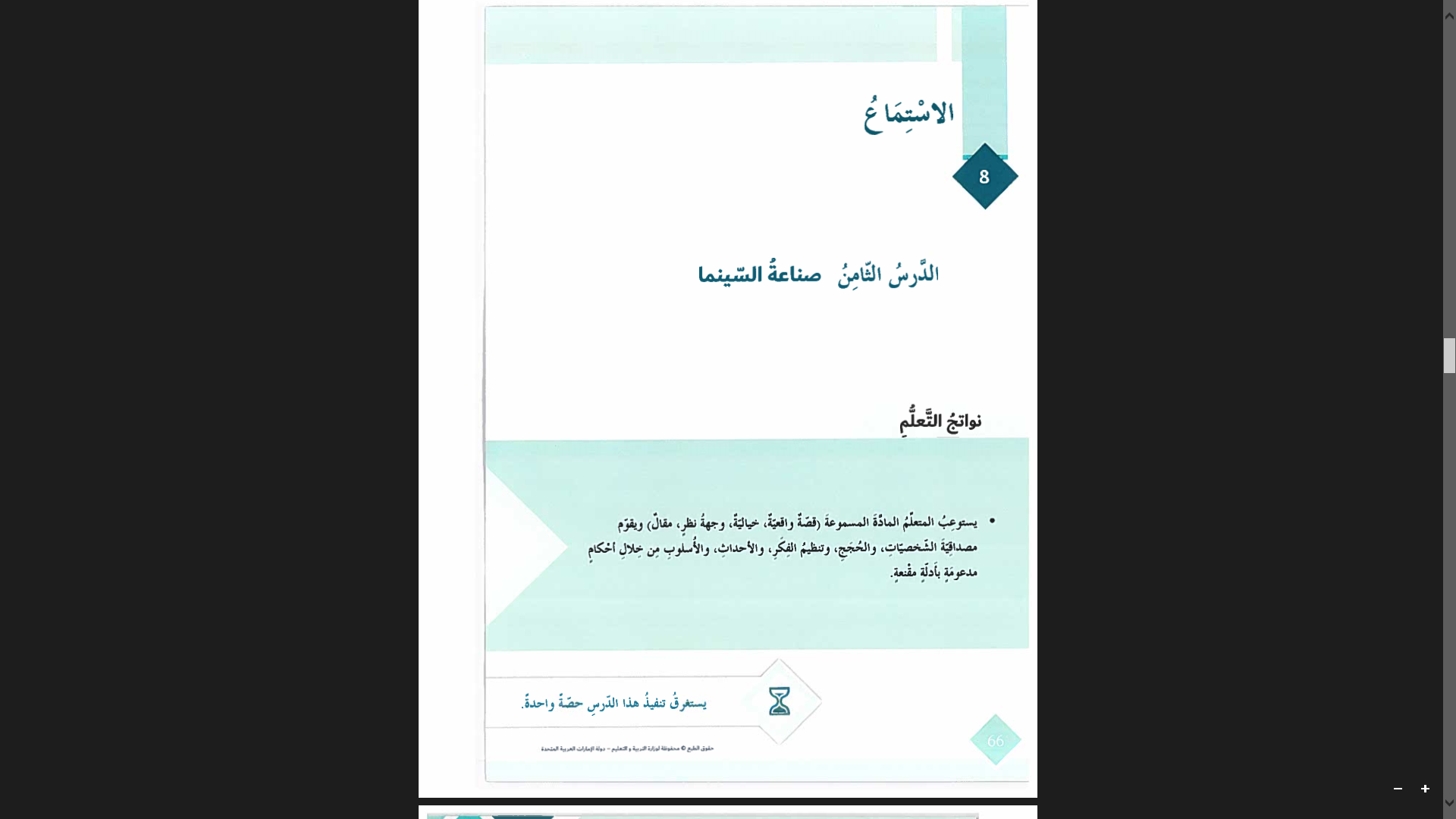 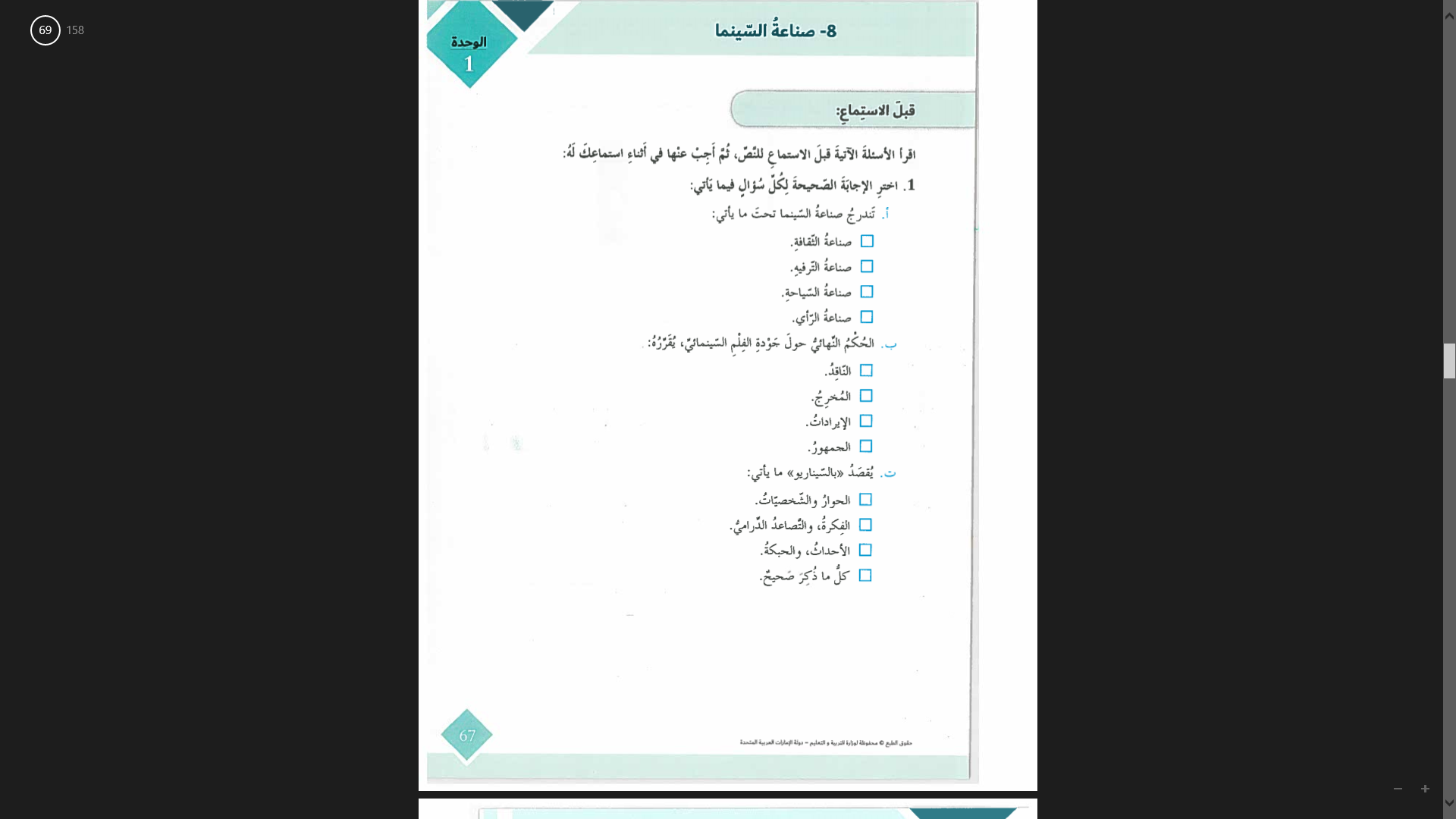 √
√
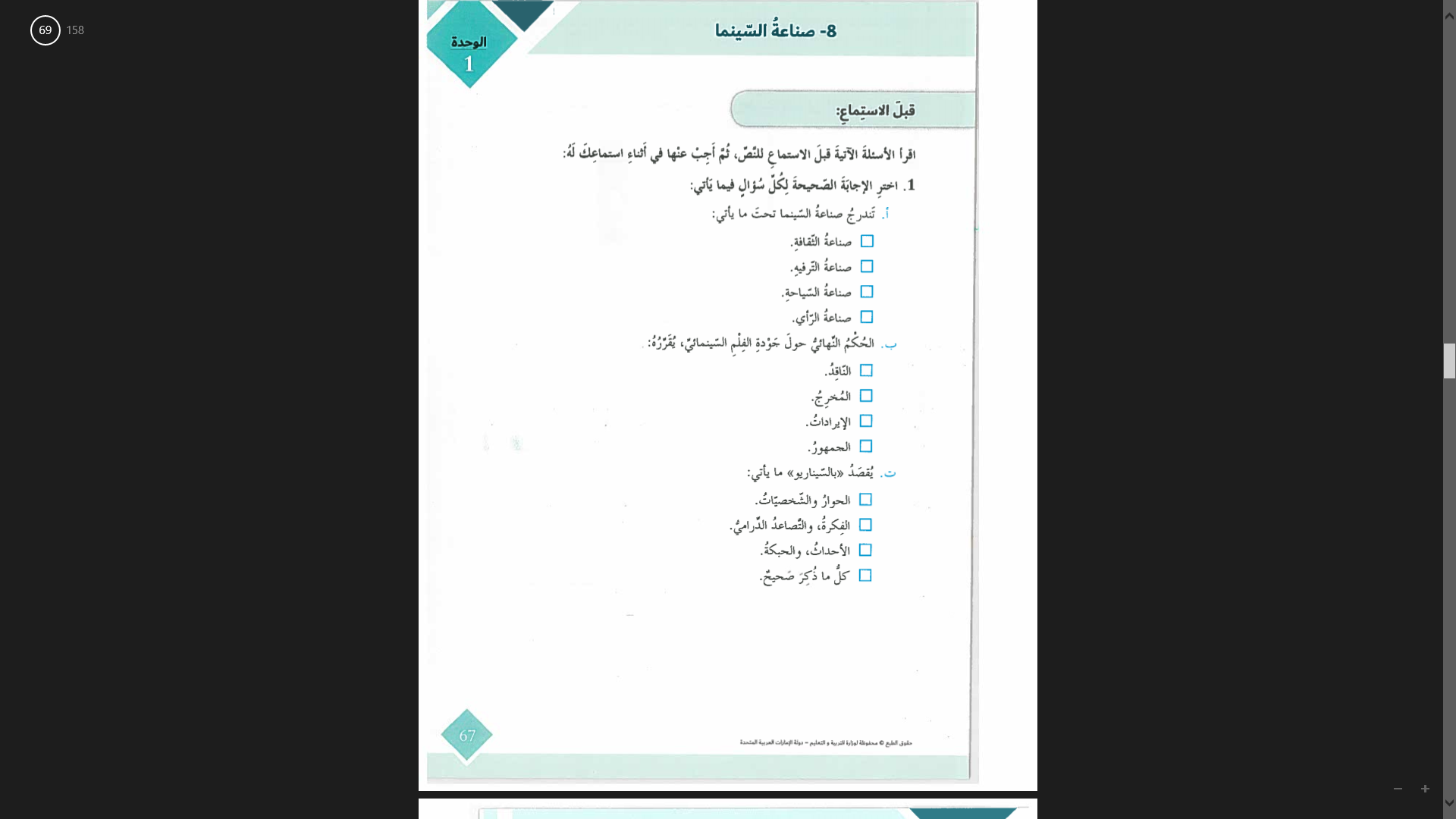 √
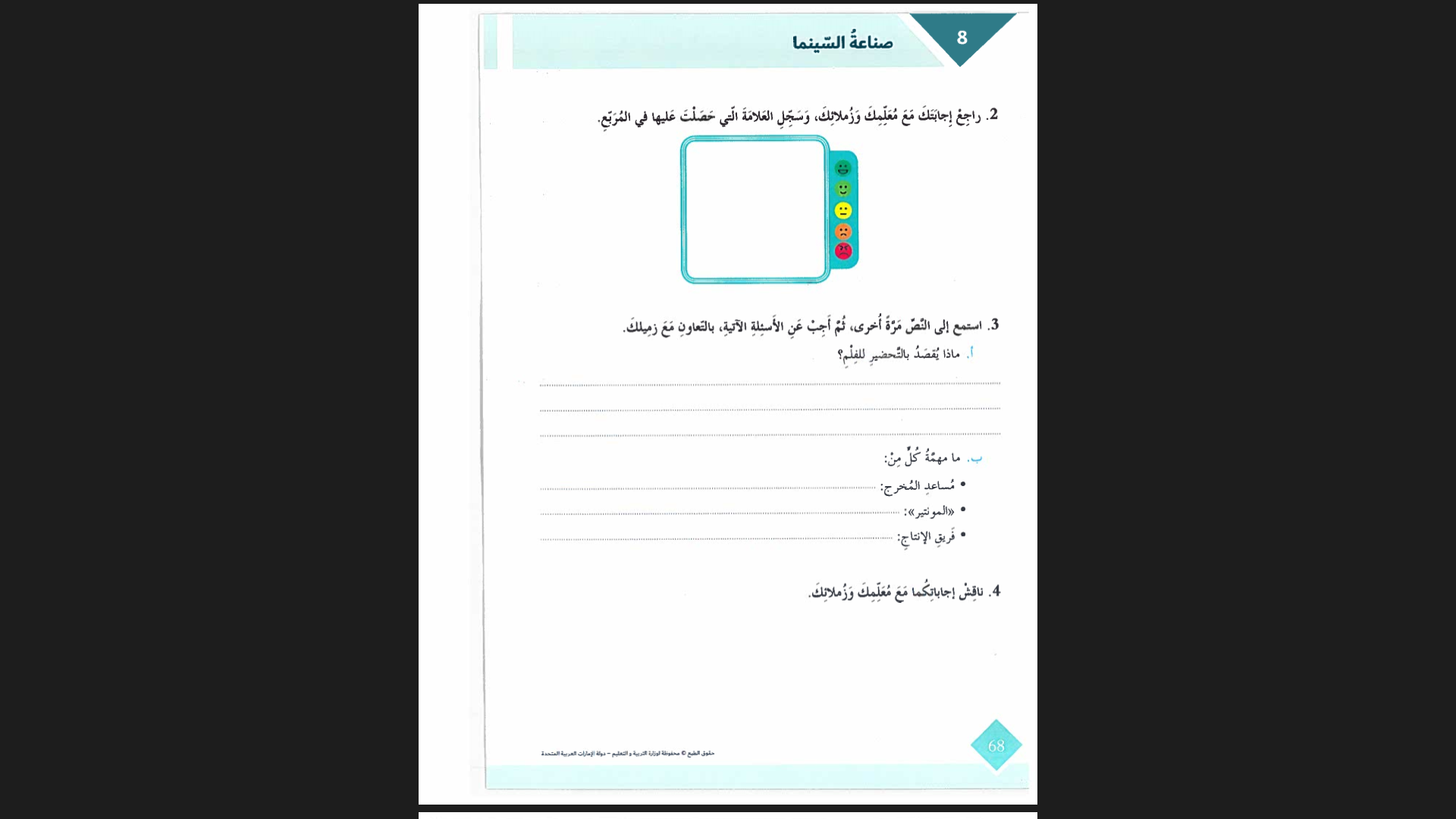 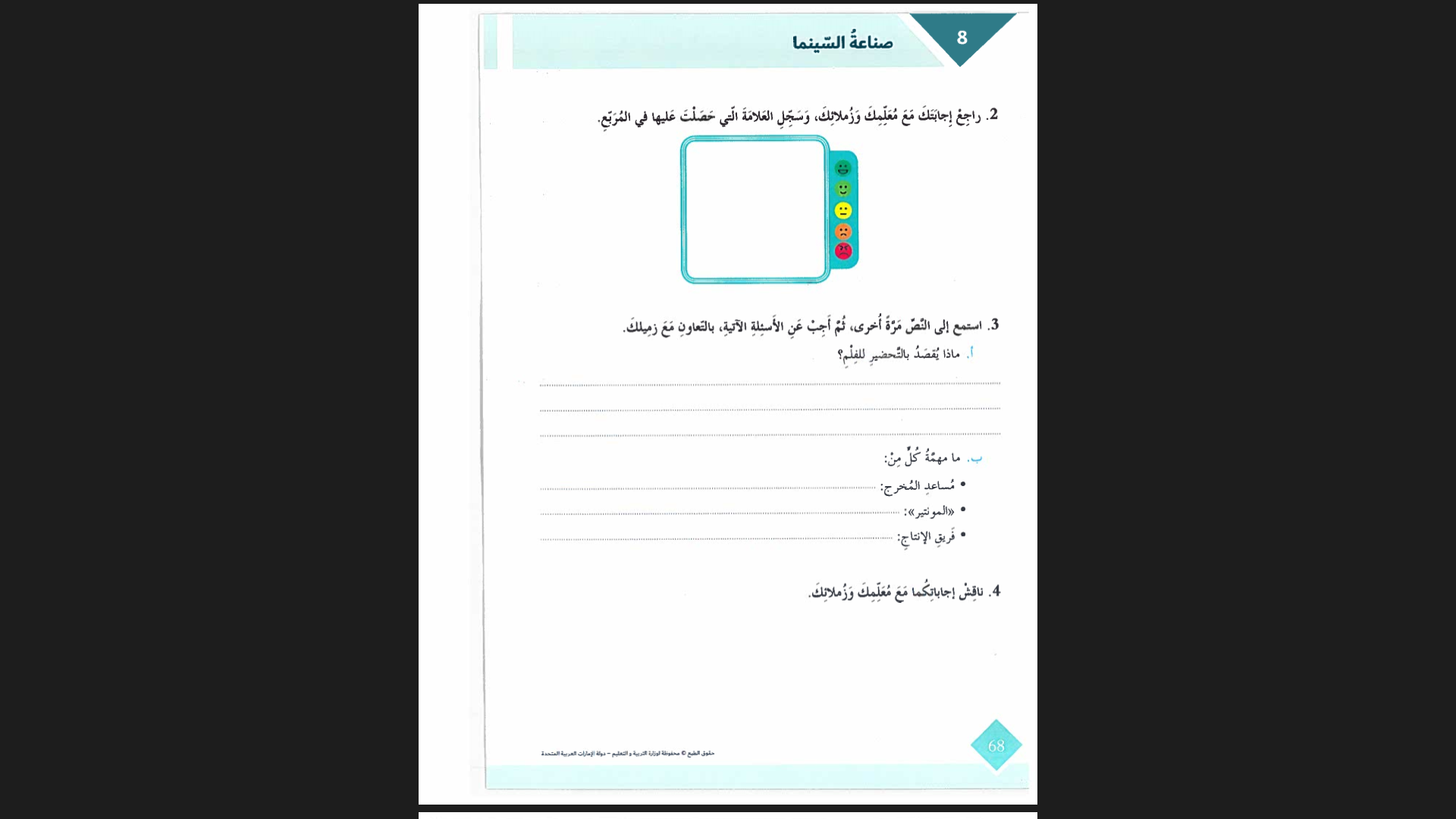 العمل على تطوير الفكرة و تحويلها إلى سيناريو أي نص مكتوب مناسب للعمل
اختيار مواقع التصوير و الديكور و الإضاءة و الزي و الممثلين
مساعدة المخرج في تنسيق مشاهد الفلم بعد التصوير
توفير جميع احتياجات الفلم التي أقرها مساعد المخرج
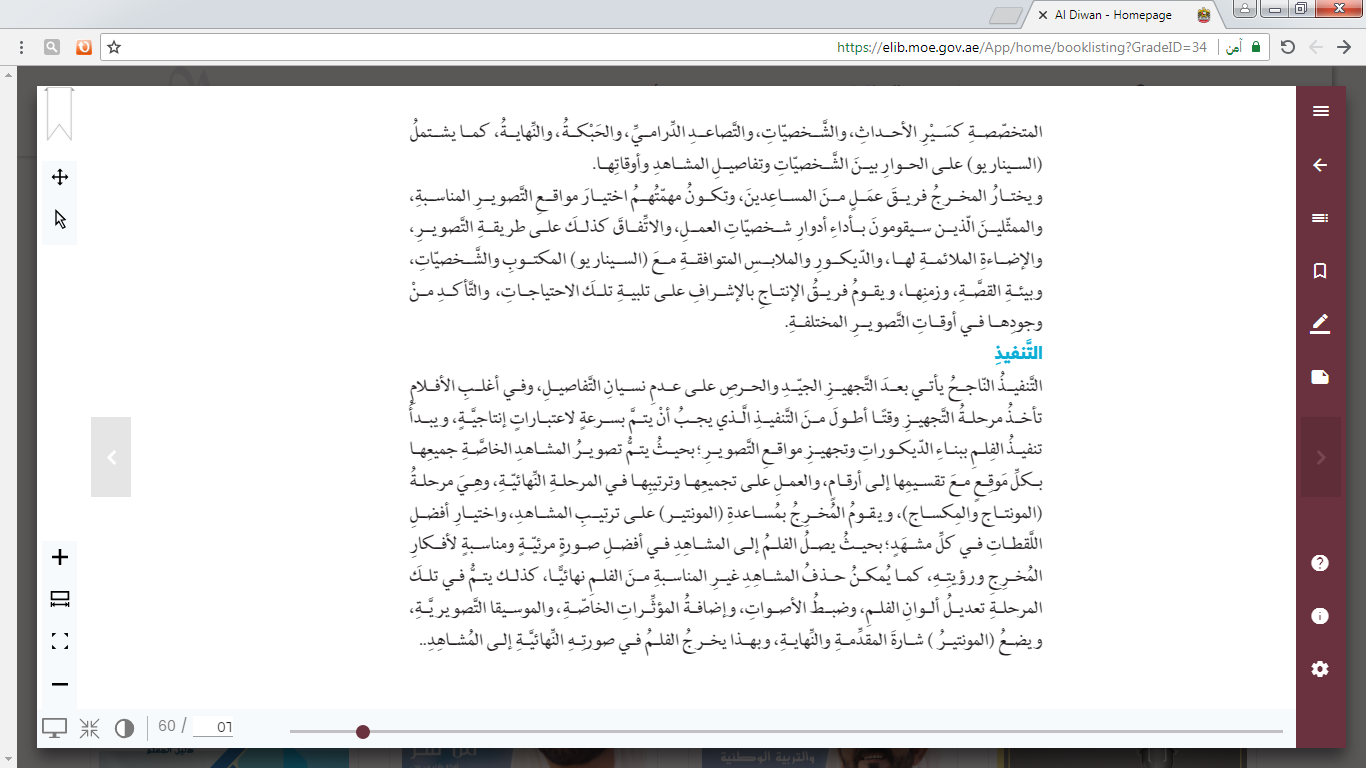 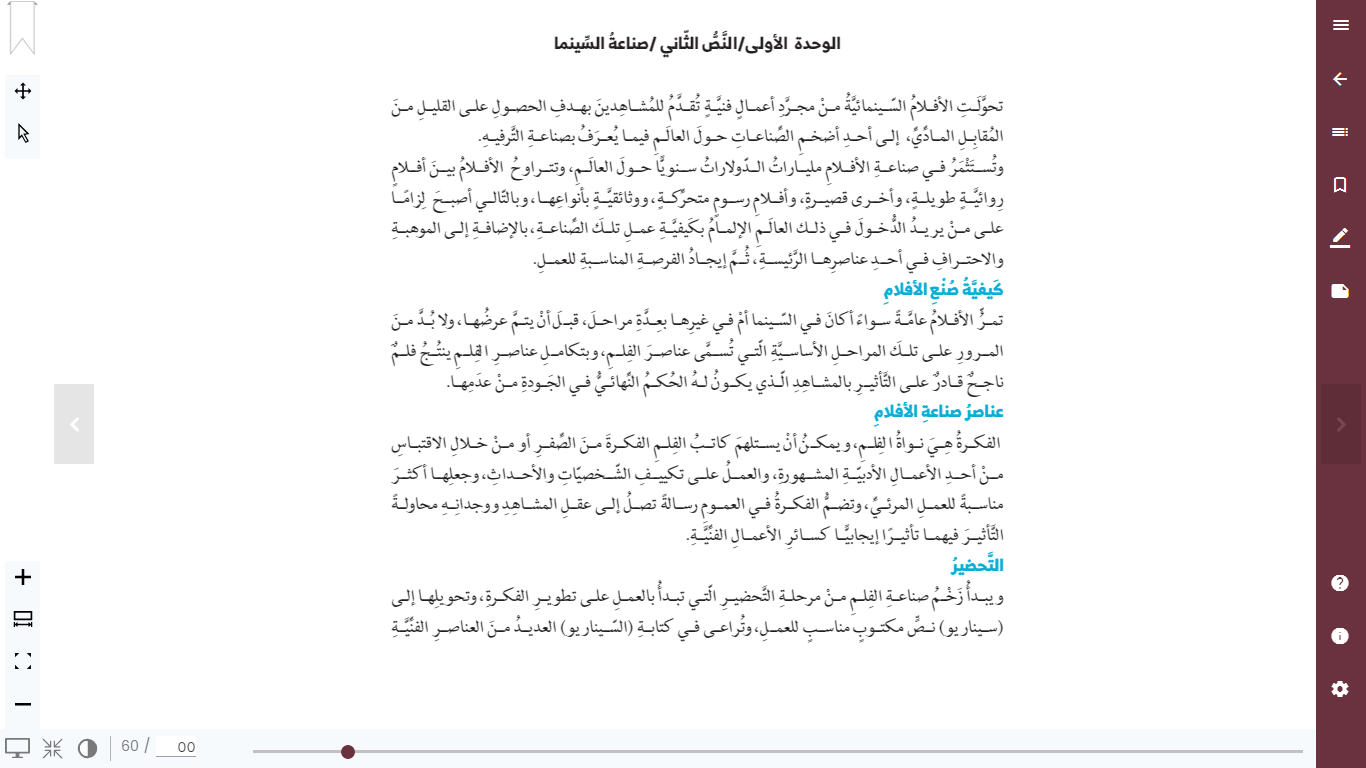